Geschäftsgang – Quiz 4
die schnellen 7
…dann wiederholen wir mal…
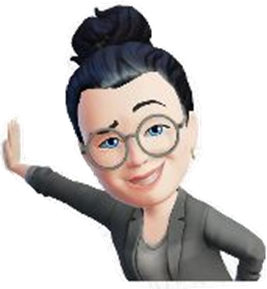 KG-Ref.AF Carus
Q04
Geschäftsgang – Quiz 4
die schnellen 7
1.
Wie ist die Heftung der Akte aufgebaut?
1. Heftung
2. Heftung
Sachbe-
zogener Teil
Stammblatt
Kosten-rechnungen
1
KG-Ref.AF Carus
Geschäftsgang – Quiz 4
die schnellen 7
2.
Wie nennt man die zu vergebenen Blattzahlen?
Foliierung
wird in blau mit speziellem Stift angebracht
2
KG-Ref.AF Carus
Geschäftsgang – Quiz 4
die schnellen 7
3.
Ab welcher Blattzahl sollte ein neuer Band angelegt werden?
Geben sie die gesetzliche Bestimmung an. Mit welcher Blattzahl beginnt der neue Band?
ab Bl. 201
mit Bl. 1
oder 
Bl. 201
§ 3 IV S. 3 AktO
meine Empfehlung: Beginnen Sie mit Bl.1
3
KG-Ref.AF Carus
Geschäftsgang – Quiz 4
die schnellen 7
4.
In welcher Farbe notieren Sie Fristen?
rot
4
KG-Ref.AF Carus
Geschäftsgang – Quiz 4
die schnellen 7
5.
Was kommt in ein Aussonderungsheft und was ist bei der Aussonderung zu beachten?
Urteile und alles was länger aufbewahrt werden muss.
Es ist ein Fehlblatt zu erstellen.
Die auszusondernden Blätter werden im Innenaktendeckel notiert.
5
KG-Ref.AF Carus
Geschäftsgang – Quiz 4
die schnellen 7
6.
Wie gewährleisten Sie das die Zustellungsnachweise im Anschluss an die entsprechende Vfg. geheftet werden?
durch das Sperren von Seiten, bei der Foliierung
6
KG-Ref.AF Carus
Geschäftsgang – Quiz 4
die schnellen 7
7.
Was bedeutet „weglegen“ einer Akte und was ist dabei zu beachten? Nennen Sie die gesetzliche Bestimmung.
Die Akte muss kostenmäßig abgeschlossen sein.
Eine Akte wird nach Erledigung des Verfahrens weggelegt.
Es muss überprüft werden, ob alles notwendige ausgesondert wurde.
Die Zählkarte muss ausgefüllt sein.
§ 10 II AktO
Das Jahr der Weglegung und bis wann aufzubewahren ist muss auf dem Aktendeckel notiert sein.
Prima !
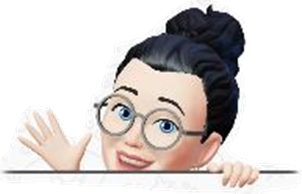 7
KG-Ref.AF Carus